ARP/CSLFRF Office Hours
January 5, 2022
Zoom Office Hours
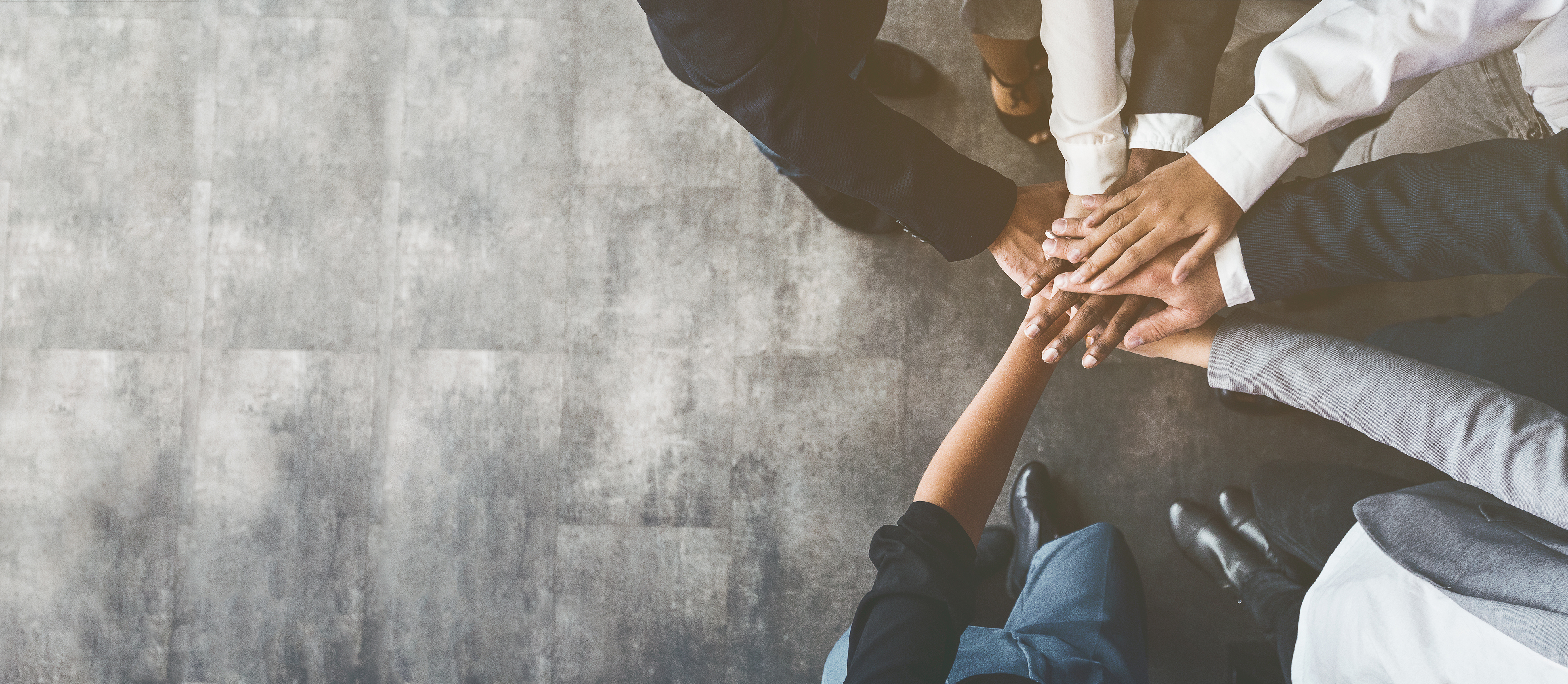 Next ARP Office Hours:
Thursday, January 13, at 8:30am
https://unc.zoom.us/j/94011361206?pwd=MjIzWnlzOWxtNGtoUlNjaEV3ZWNPdz09
Meeting ID: 940 1136 1206
Passcode: 522329 
Future ARP Office Hours:
Friday, January 21, at 12:00pm
Tuesday, January 25, at 8:30am
Monday, January 31, at 12:00pm
Thursday, February 10, at 8:30am
Wednesday, February 16, at 12:00pm
Monday, February 21, at 8:30am
Thursday, March 3, at 12:00pm
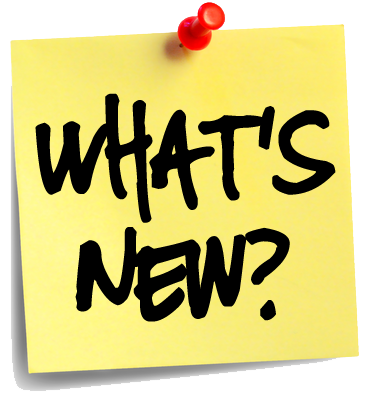 It’s 2022
	Omicron
		Not much else
Still operating under IFR and FAQs
Still waiting for potential new federal legislation
Still need to comply with UG provisions
Still have some unresolved areas of conflict and grey areas
Still need to prepare for first Project & Expenditure report
Counties and Metropolitan Cities Over 250K population or under 250K population and over $10m total funding: Due January 31, 2022; Everyone Else: Due April 30, 2022
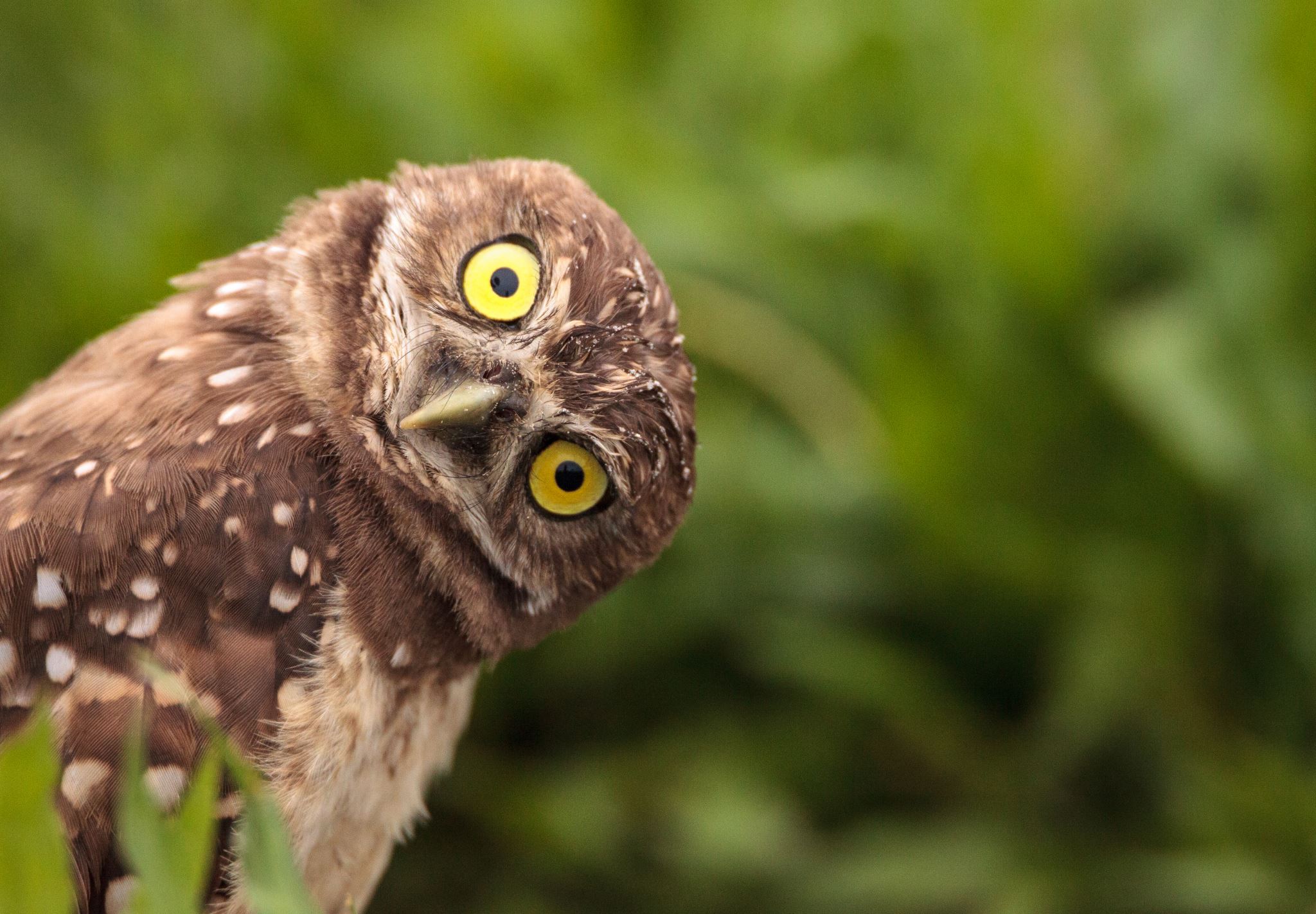 What Now?
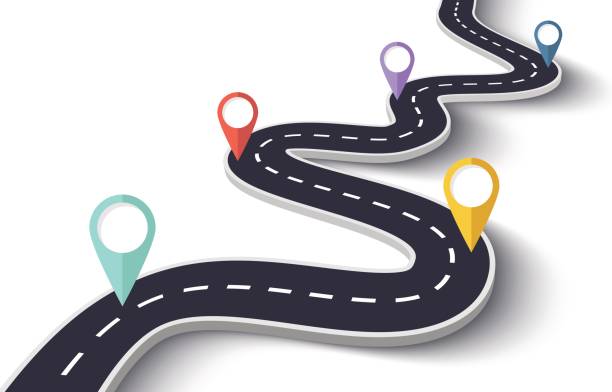 Set Up Internal Structures
ARP/CSLFRF Roadmap for NC Local Governments
1
Adopt and Implement UG Policies
2
NEUs ONLY: Establish Portal Account
Determine Project Eligibility & Allowable Costs
3
4
Budget, Account for, and Track Obligations, Expenditures, and Other Relevant Data by Project

Monitor Subawards & Contracts
5
Submit Required Reports & Prepare for Audits
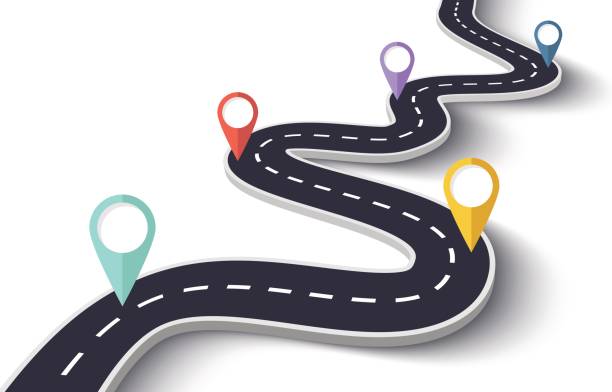 Set Up Internal Structures
ARP/CSLFRF Roadmap for NC Local Governments
1
2
NEUs ONLY: Establish Portal Account
3
4
5
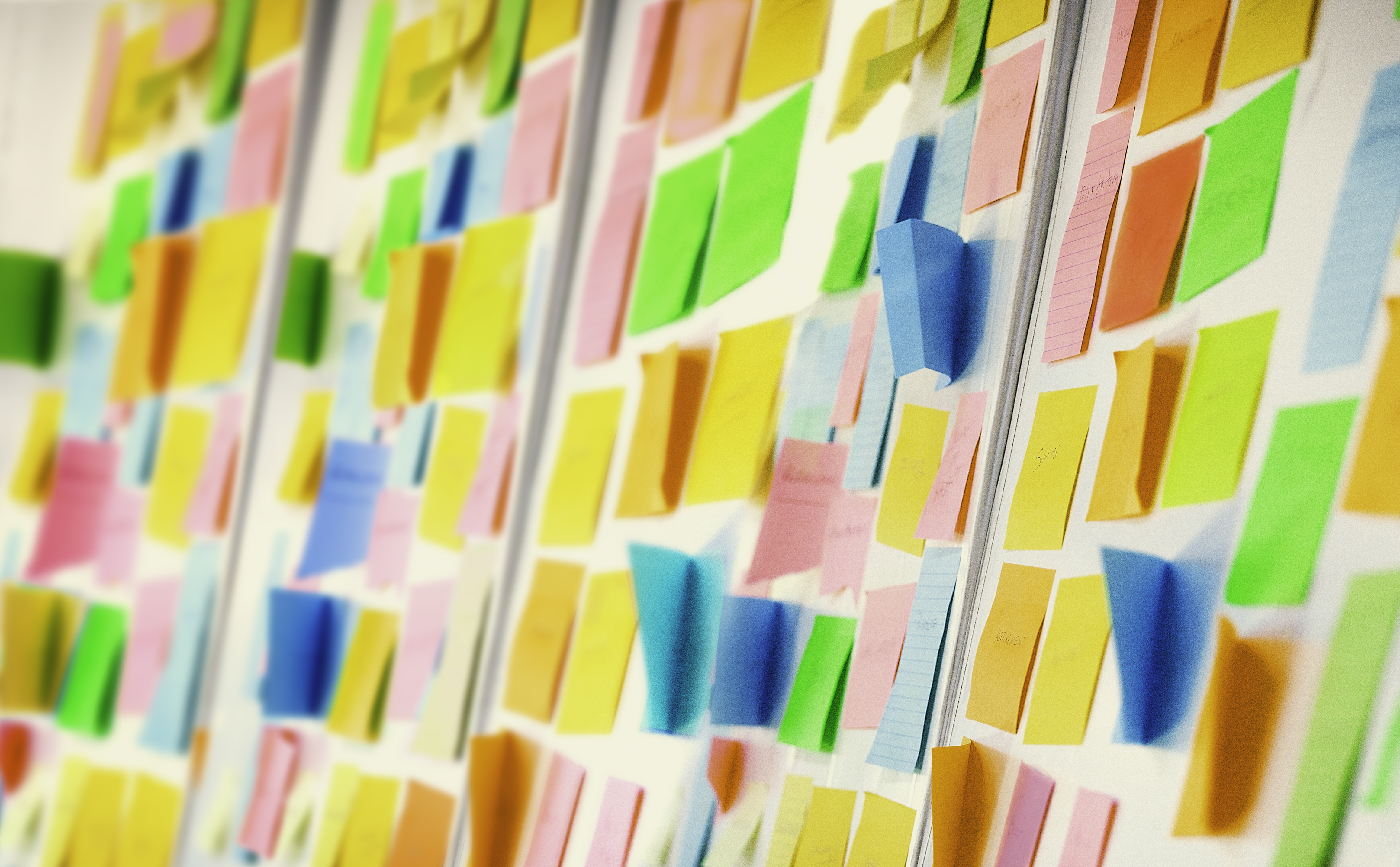 Set Up Internal Processes
Adopt grant project ordinance 
Set up accounting system to track current and cumulative obligations and expenditures by project (use report tracking template if accounting system deficient)
Identify ARP/CSLFRF team & assign roles
Establish project eligibility and cost allowability review process & documentation 
Set up project files
Adopt report tracking system (template here)
Establish procedures for record retention
Modify internal controls to comply with Green Book
NEUs ONLY:US Treasury Reporting Portal Guidance
Look for email from US Treasury with Subject Line:  Coronavirus State and Local Fiscal Recovery Funds – NEU Portal Open
If you have NOT completed ID.me, you have an alternative -- Login.gov https://home.treasury.gov/system/files/136/Login.gov-User-Guide.pdf
1
2
If you already completed ID.me

https://home.treasury.gov/system/files/136/TreasuryPortalRegInstructions.pdf
https://home.treasury.gov/system/files/136/NEU-Non-UGLG-Agreements-and-Supporting-Documents.pdf
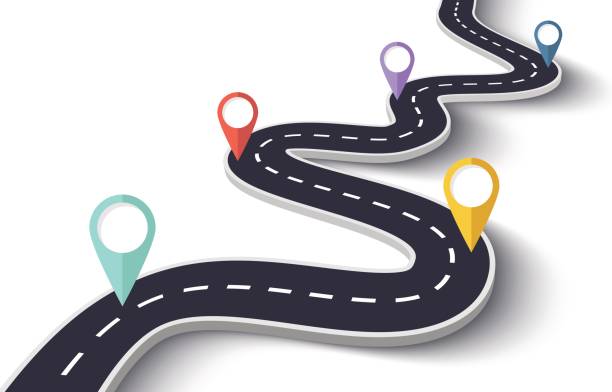 ARP/CSLFRF Roadmap for NC Local Governments
1
Adopt and Implement UG Policies
2
3
4
5
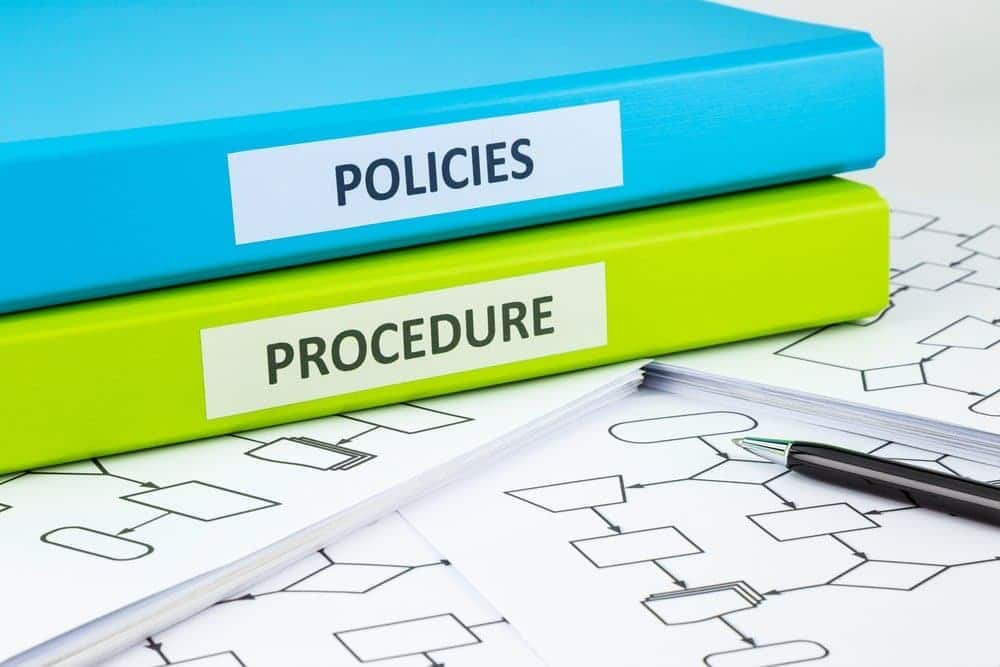 Adopt & Implement UG Policies
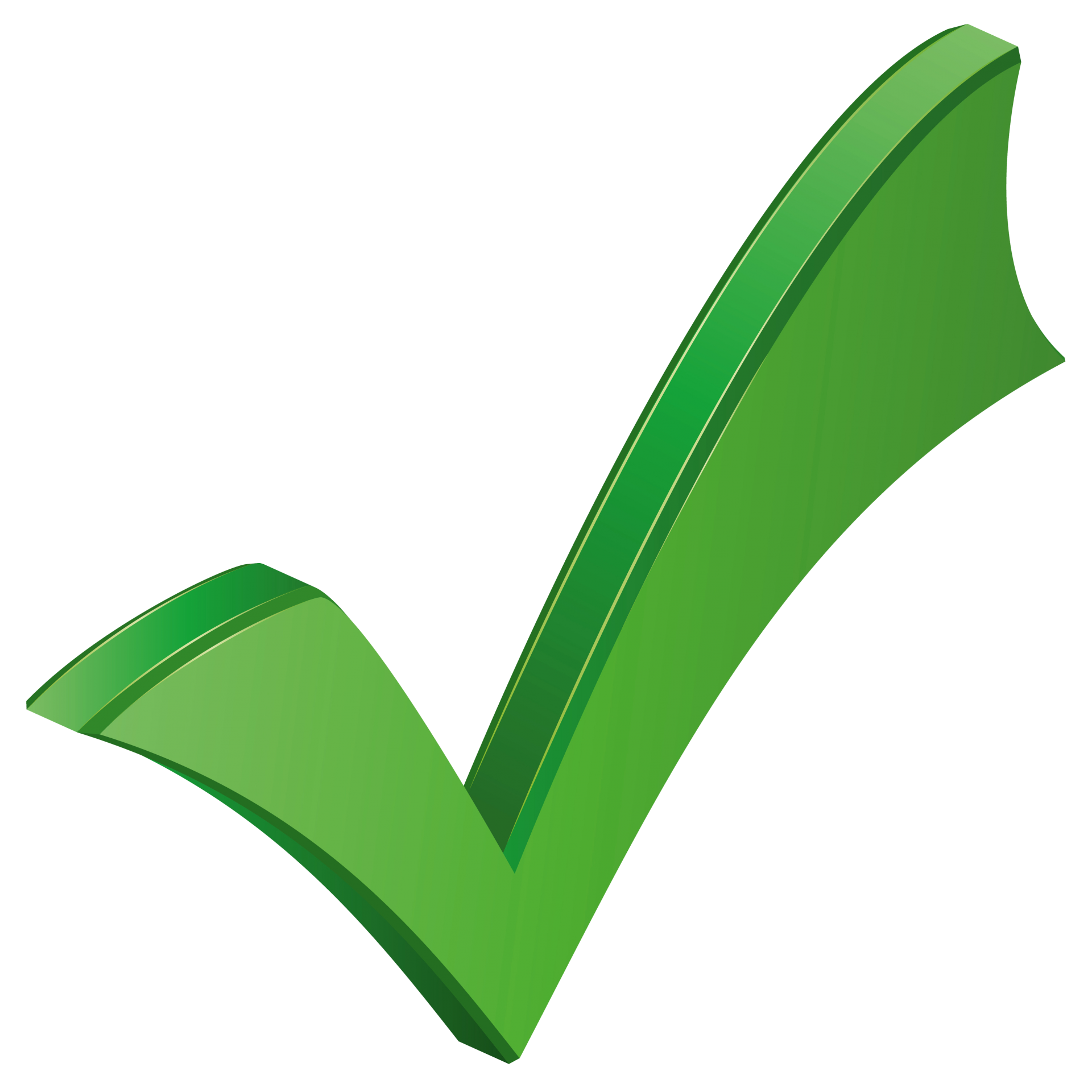 Financial Management (budget, accounting system, internal controls)
Eligibility Determinations
Allowable Costs/Cost Principles
Property Management
Procurement & Conflict of Interest
Subaward
Human Resources
Cash Management & Program Income
Records Retention & Reporting
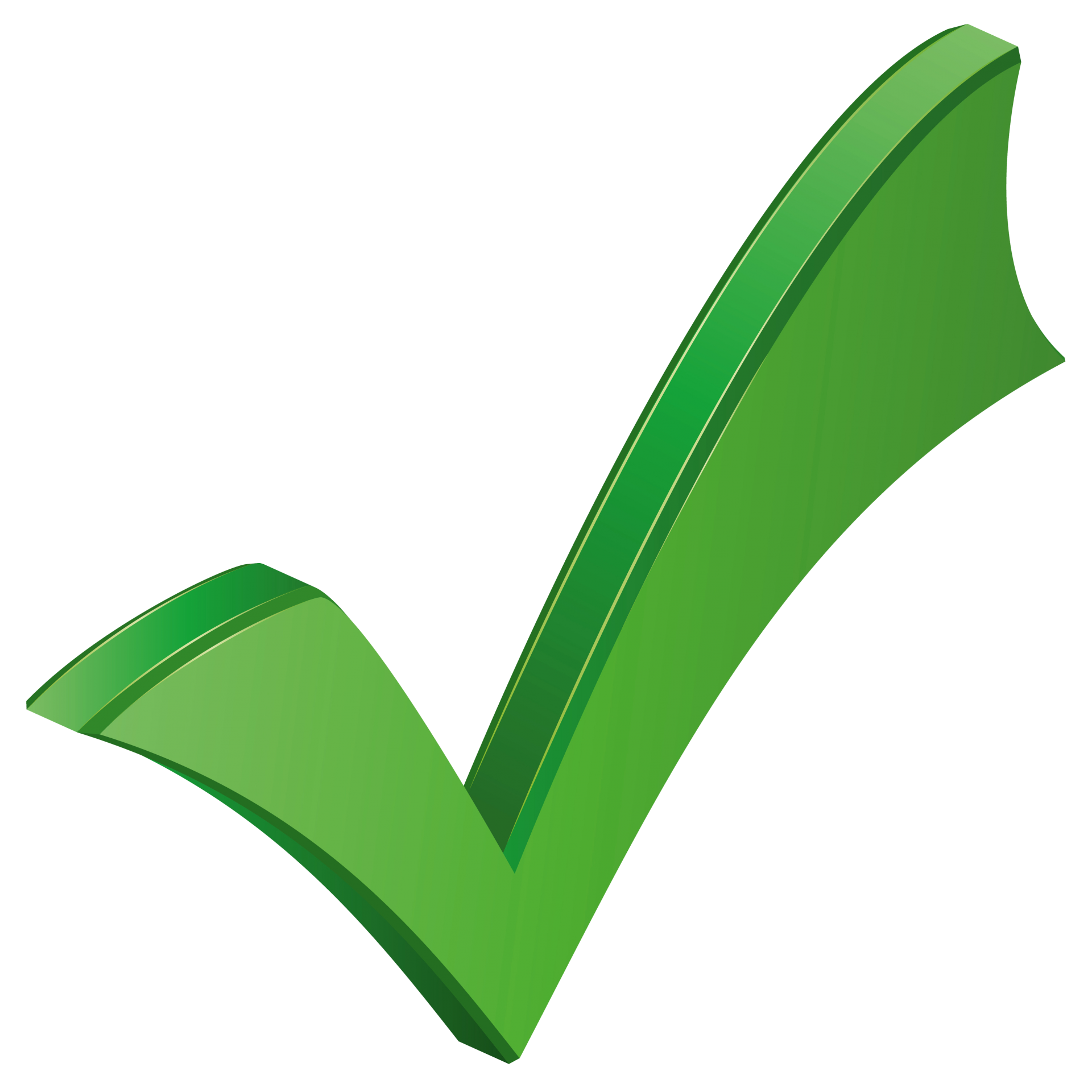 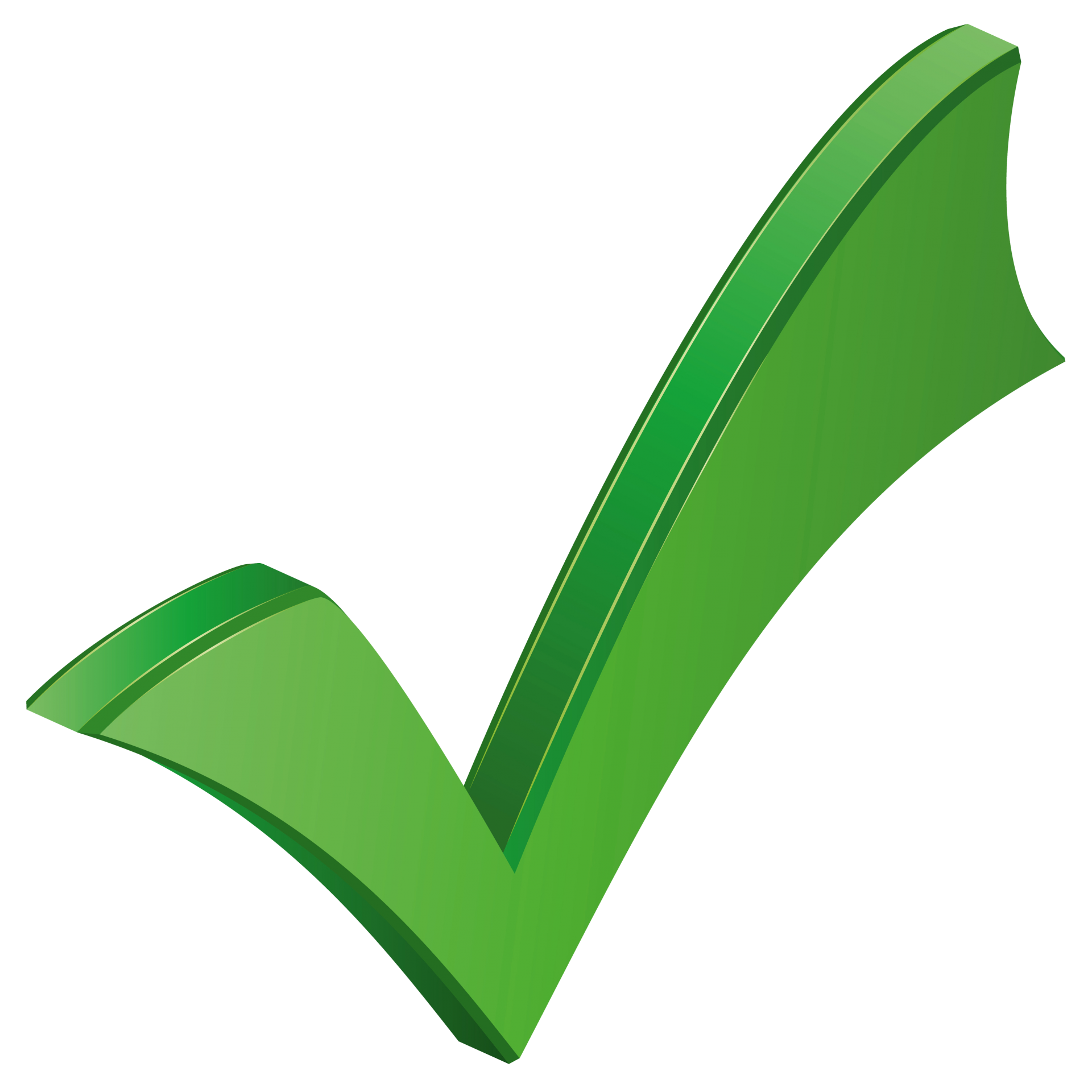